NADCON 5, VERTCON 3 and NCAT 2


Dru Smith
Krishna Tadepalli
Andria Bilich


NOAA’s National Geodetic Survey
July 9, 2020
NGS Webinar Series
1
Outline
Brief history of NGS toolkit
Brief review of NADCON 5.0 release 20160901
VERTCON 3.0 release 20190601
NCAT 2.0
July 9, 2020
NGS Webinar Series
2
Brief info about the NGS toolkit
July 9, 2020
NGS Webinar Series
3
NGS Toolkit
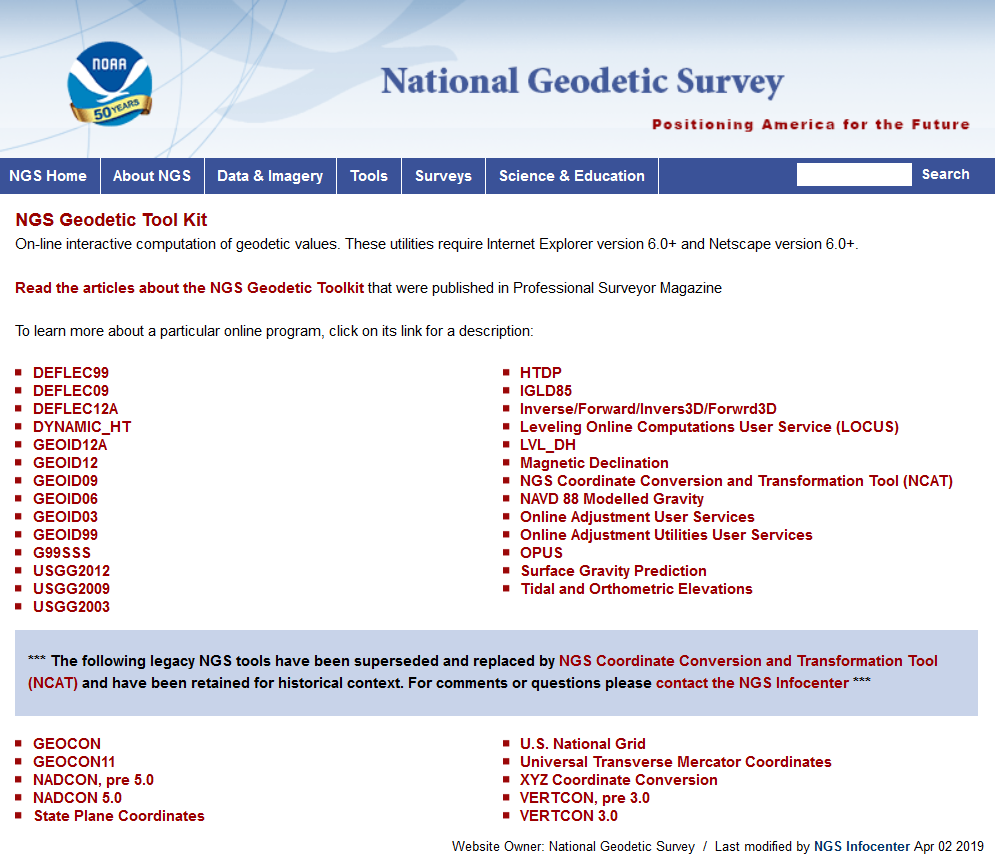 July 9, 2020
NGS Webinar Series
4
Improve the Toolkit
The Old:
VERTCON
NADCON
All Hybrid Geoid Models
All Gravimetric Geoid Models
All Hybrid DOV Models
All Gravimetric DOV Models
14 parameter transformations in HTDP
XYZWIN
UTMS
USNG
GGPCGP
SPC83
DYNAMIC_HT
IGLD85

CALIBRATE
Translev
WinDESC
LOCUS
LOOP
MTEN4

“Tidal and Orthometric Elevations”

INVERSE
FORWARD
INVERS3D
FORWRD3D
The Old:
“Online Adjustment User Services”
GEOCON
GEOCON11
LVL_DH
ConvbinConvascii

ENHANCEMENTS
Gethvlist
INTERORB
TOLADD

Surface Gravity Prediction in the Conterminous USA
NAVD 88 Gravity  Computations


HTDP (geodynamics)

Magnetic Declination
CORPSCON
Integrate into 
NCAT/VDatum
Deprecate
Replace
w/ GRAV2022
Integrate into 
OPUS
Replace w/ IFVM2022
Move to “exo-NGS”
software page
Integrate into NSRS Database
The New:
EPP2022
IFVM2022
SPCS2022
GEOID2022
GRAV2022
More…
Integrate into one new piece of code
Date of this slide:  April 21, 2020
Modernized NSRS: 4 hour version
5
Brief refresher on NADCON 5.0 release 20160901
A complete webinar on NADCON 5.0 release 20160901 was presented on September 8, 2016 
and was recorded and available at:

https://www.ngs.noaa.gov/web/science_edu/webinar_series/Nadcon5.shtml
July 9, 2020
NGS Webinar Series
6
NADCON 5.0 release 20160901
Replaces all previous versions of NADCON, GEOCON or GEOCON11
Transforms latitude, longitude and (if applicable) ellipsoid heights
July 9, 2020
NGS Webinar Series
7
Summary of transformations
Two neighboring red entries will have an ellipsoid height transformation, in addition to latitude and longitude

* The NAD 83(FBN) realization only exists in 19 states within CONUS.  In the other 29 states and D.C., 
the transformation connects NAD 83(HARN) directly to NAD 83(NSRS2007)
July 9, 2020
NGS Webinar Series
8
NAD 27 / NAD 83(1986) / Longitude / CONUS
July 9, 2020
NGS Webinar Series
9
VERTCON 3.0 release 20190601
July 9, 2020
NGS Webinar Series
10
“VERTCON 2.1” meant…
The grid of NGVD 29 / NAVD 88 transformations
CONUS only
The FORTRAN code to read and interpolate that grid
The compiled FORTRAN code, as an .exe file
July 9, 2020
NGS Webinar Series
11
[Speaker Notes: There are actually 3 “NAD 83”s, NAD 83(2011), NAD 83(PA11) and NAD 83(MA11)
There are also many more vertical datums than NAVD 88 in the NSRS, each one for specific states or territories that have no line of sight to CONUS/Alaska]
“VERTCON 3.0” means
The project “VERTCON 3.0”, which created:
The build software “VERTCON 3.0” which was run to create:
A set of transformation grids and transformation uncertainty grids called “VERTCON 3.0 release 20190601”
Instructions on how to implement “VERTCON 3.0 release 20190601” inside NCAT and VDatum
VERTCON 3.0 does not stand alone.  Its functionality is accessed only through NCAT and VDatum via the instructions which operate upon the grids.
Instructions example:  “use biquadratic interpolation”
July 9, 2020
NGS Webinar Series
12
[Speaker Notes: There are actually 3 “NAD 83”s, NAD 83(2011), NAD 83(PA11) and NAD 83(MA11)
There are also many more vertical datums than NAVD 88 in the NSRS, each one for specific states or territories that have no line of sight to CONUS/Alaska]
History
July 9, 2020
NGS Webinar Series
13
Historical Overview
From 1807 until 1899
Local leveling, tied to a single tide gage
1899, 1903, 1907, 1912
First coast-to-coast (CONUS) networks 
1st through 4th “general adjustment” of continental leveling network
Could each be called a “vertical datum”
Not well documented
No data in the IDB
Not part of the VERTCON 3.0 project
July 9, 2020
NGS Webinar Series
14
Historical Overview
1929
Sea Level Datum of 1929
Renamed National Geodetic Vertical Datum of 1929 (NGVD 29) in 1973
1963
Guam Vertical Datum of 1963 (GUVD 63)
The only other vertical datum in the IDB prior to NAVD 88
Indeterminate years..
“Local Tidal” heights turned in to NGS.
July 9, 2020
NGS Webinar Series
15
Historical Overview
1991
NAVD 88
No official report, but lots of related documentation
October 1992
VERTCON 1.0
No public documentation.  Very short lived.
May 1994
VERTCON 2.0
New grid, different than VERTCON 1.0
2003
VERTCON 2.1
Same grid as VERTCON 2.0
July 9, 2020
NGS Webinar Series
16
Historical Overview
2009
American Samoa Vertical Datum of 2002 (ASVD 02)
Northern Mariana Vertical Datum of 2003 (NMVD 03)
Guam Vertical Datum of 2004 (GUVD 04)
2011
Virgin Islands Vertical Datum of 2009 (VIVD 09)
2012
Puerto Rico Vertical Datum of 2002 (PRVD 02)
Note that Hawaii has never had an official vertical datum in the NSRS
July 9, 2020
NGS Webinar Series
17
VERTCON 3.0 vs 2.1 in CONUS
VERTCON 2.1 reflected all NGVD 29/NAVD 88 data as of 1994
NGS continued to load new NAVD 88 heights from 1994-2019
New or superseded, very few had any time tag
VERTCON 3.0 built “regional updates” to the VERTCON 2.1 grid
To respect existing grid, but
To allow for large systematic changes for the 23 years of new data
July 9, 2020
NGS Webinar Series
18
CONUS: Remove / Compute / Restore
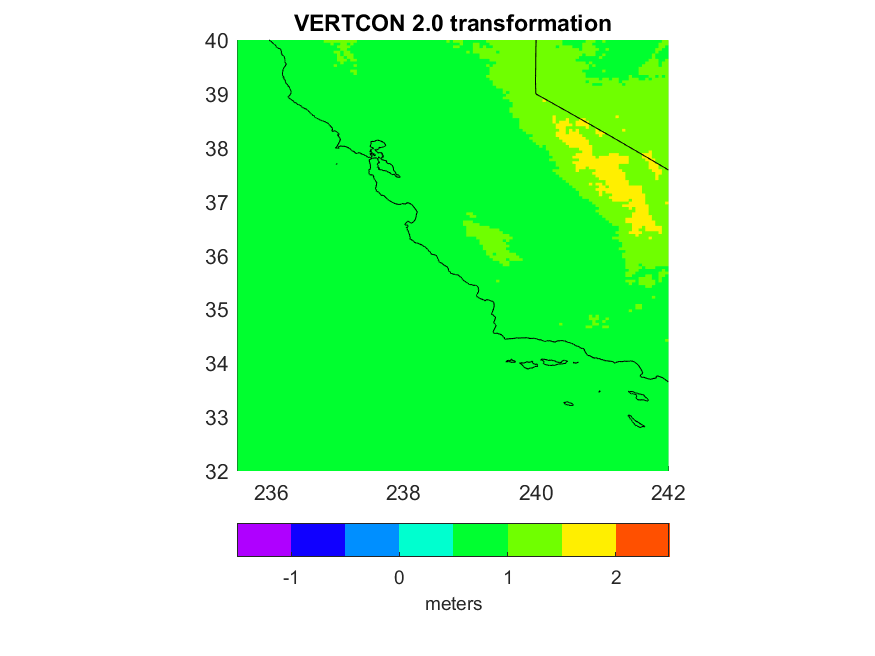 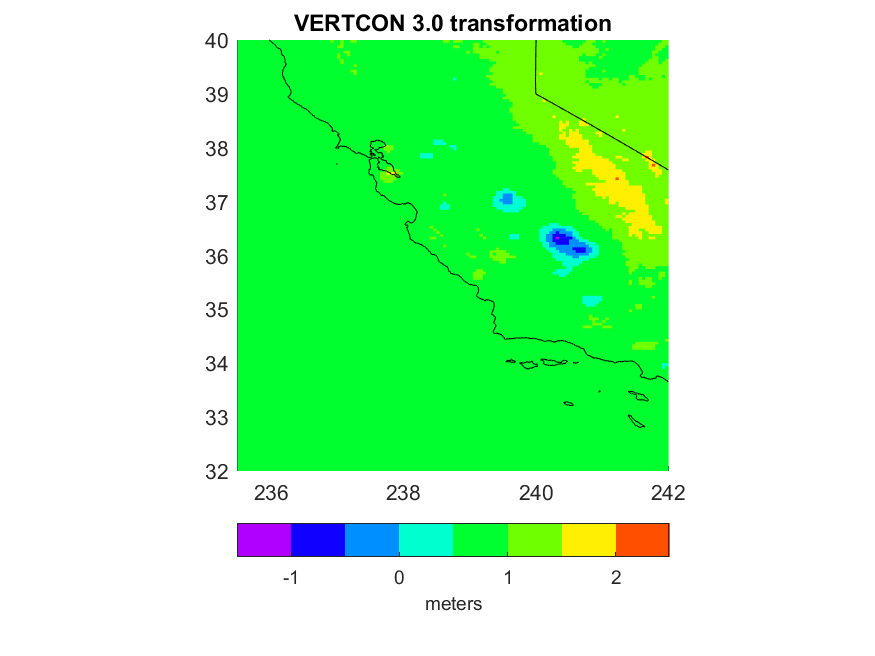 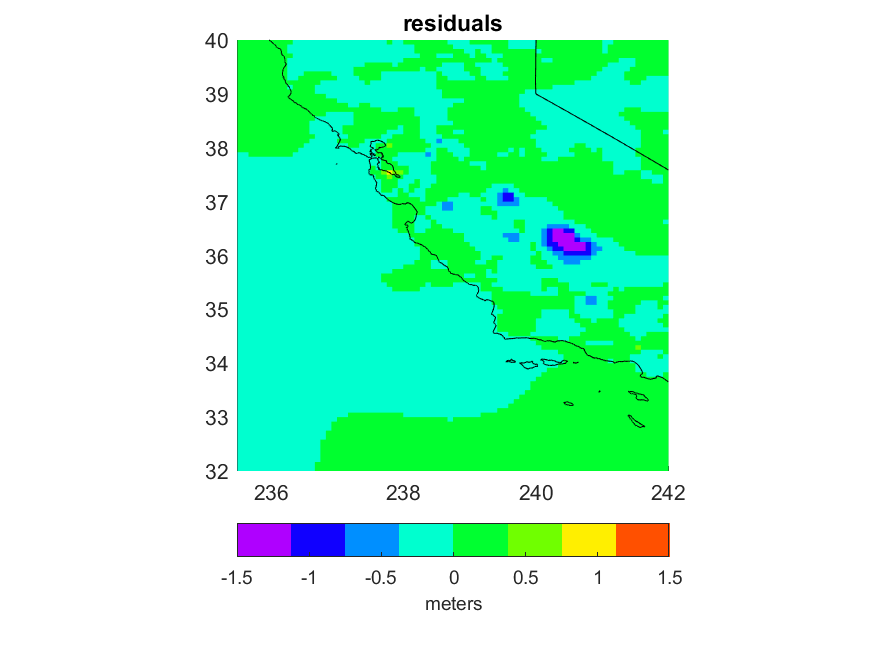 March 3, 2020
NGS Brown Bag
19
NGVD 29 / NAVD 88 / CONUS
July 9, 2020
NGS Webinar Series
20
Goals
July 9, 2020
NGS Webinar Series
21
Goals for VERTCON 3.0 project
Create build software capable of supporting “…to NAPGD2022 epoch 2020.00” transformations
Improve current vertical datum transformation support for CONUS/NGVD 29/NAVD 88
While minimizing disruption for those who’ve been using VERTCON 2.0/2.1
Expand current vertical datum transformation support beyond CONUS/NGVD 29/NAVD 88, if possible
Document everything meticulously
July 9, 2020
NGS Webinar Series
22
Issues
July 9, 2020
NGS Webinar Series
23
Issues:  Realizations
NAVD 88 has not had nationwide “realizations” like NAD 83
Thus datasheets for three bench marks may have these lines:
AA3501* NAVD 88 ORTHO HEIGHT -    48.543 (meters)      159.26  (feet) ADJUSTED
AA0706* NAVD 88 ORTHO HEIGHT -     3.648 (meters)       11.97  (feet) ADJUSTED
AA7459* NAVD 88 ORTHO HEIGHT -   128.748 (meters)      422.40  (feet) ADJUSTED 
Without any way to know that these heights were computed from leveling in 2001, 1982 and 2012 respectively
July 9, 2020
NGS Webinar Series
24
Issues: Other
Last published datasheet height disagreed with last height loaded into database
“Local Tidal” heights lacking metadata
Mislabeled NGVD 29 heights in Alaska
Height sources needed to be considered before data could be gridded
Trig heights, and others acted as outliers
July 9, 2020
NGS Webinar Series
25
Error estimates
VERTCON 3.0 release 20190601 contains geographically dependent error estimates
Different from 2.1 which said “about 2 cm” as the accuracy for the entirety of CONUS
July 9, 2020
NGS Webinar Series
26
Error estimates : NGVD 29 / NAVD 88 / CONUS
July 9, 2020
NGS Webinar Series
27
Summary
VERTCON 3.0 release 20190601 supports these transformations:
July 9, 2020
NGS Webinar Series
28